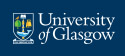 Mapping and Visualising Thematic Links within an UG Engineering Degree
Ian Taylor
Ian.Taylor@glasgow.ac.uk
Course and credit structure of Engineering degrees has “pros” and “cons”.
	+   can structure courses to build on prior knowledge
	-   students (and staff) either forget or are unaware of where previous material taught
Commonly means unnecessary repetition of material in some classes – reduced time for new material
LTDF Funded project to develop an online graphical resource to visualise subject connections.
Degree Connections
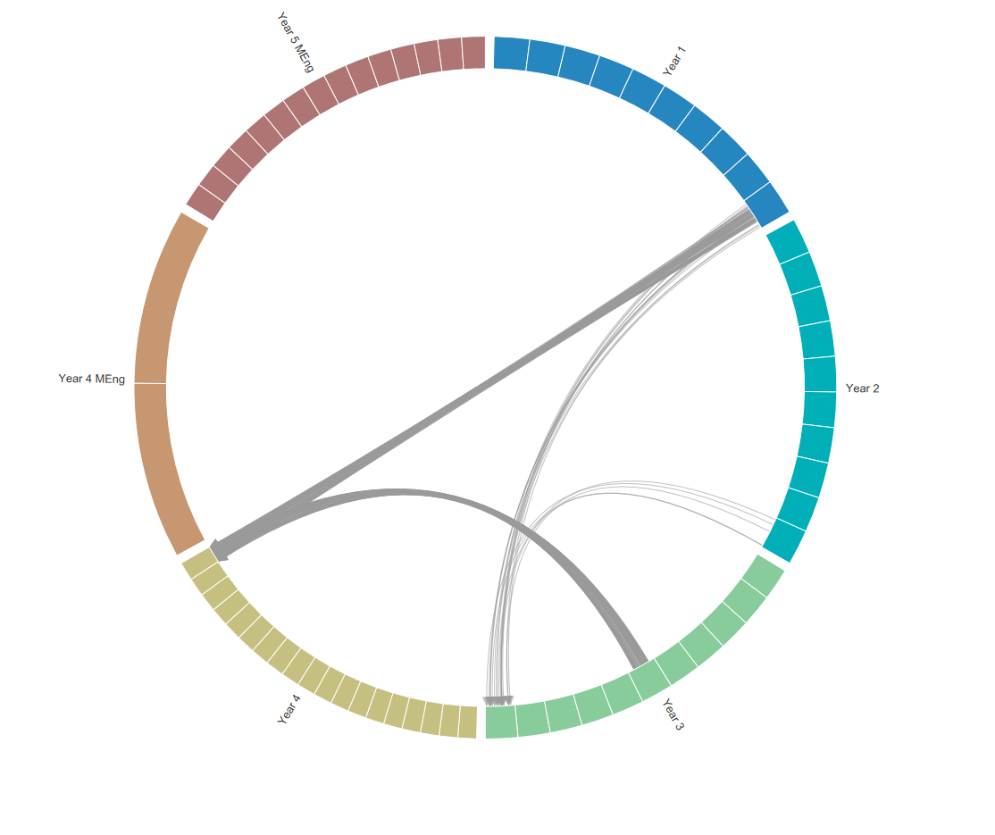 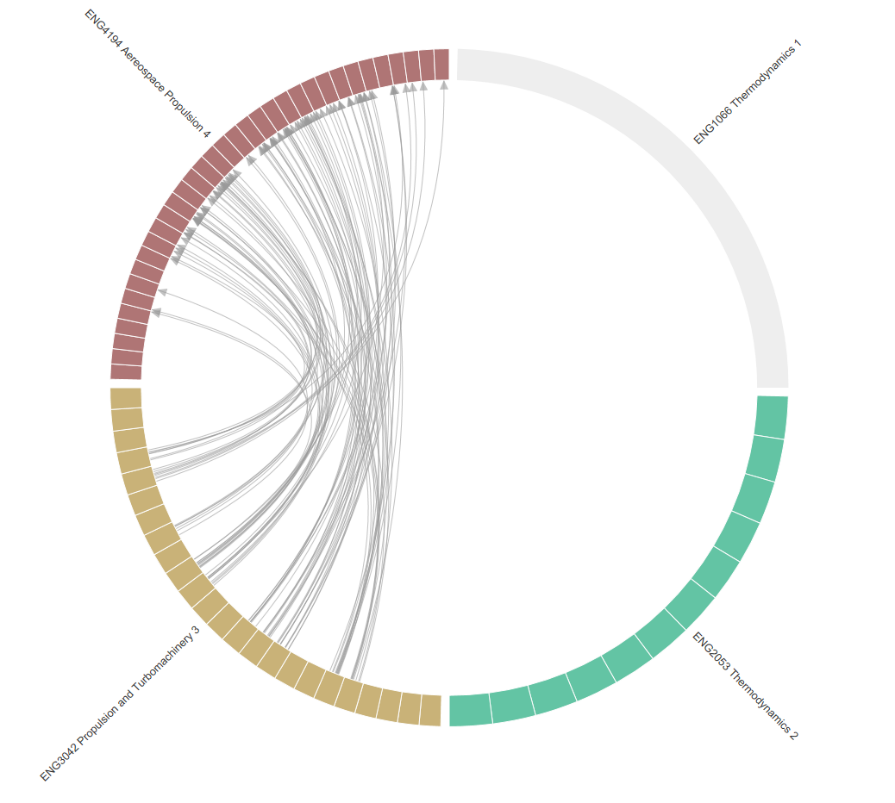 Graphical resource based on an open source tool, “Xoces” from MIT. 
Intended to provide graphical illustration of subject connections. Preliminary results …
Year View
Aeronautical Eng.
Visualisation
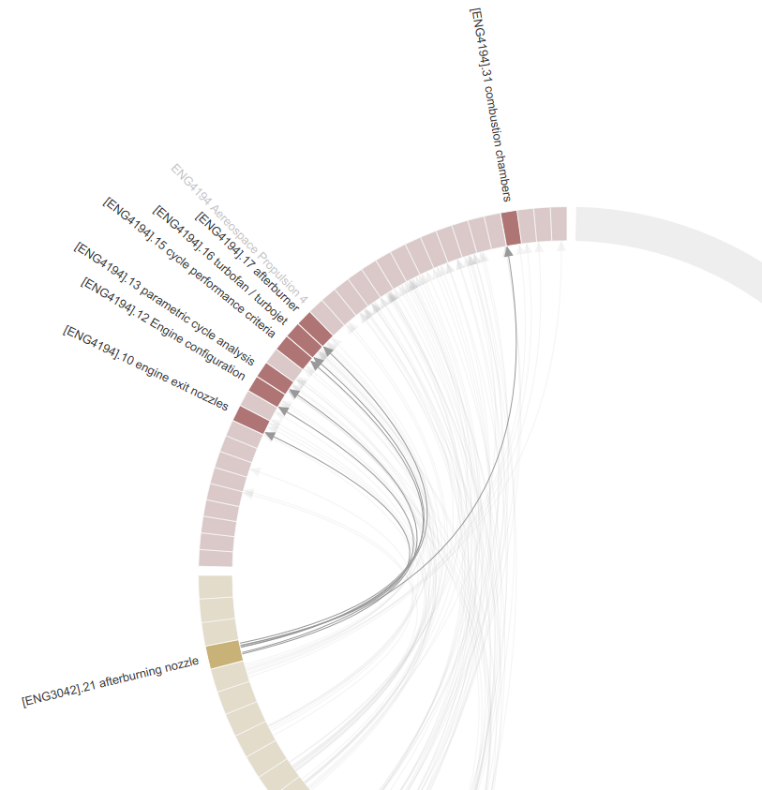 “Theme” View
Aeronautical Eng.
Next stage – Implement for a small number of engineering degrees in 2019/20. 
Followed by wider range of degrees in following sessions.
12th Annual University of Glasgow Learning & Teaching Conference
Ian.Taylor@glasgow.ac.uk